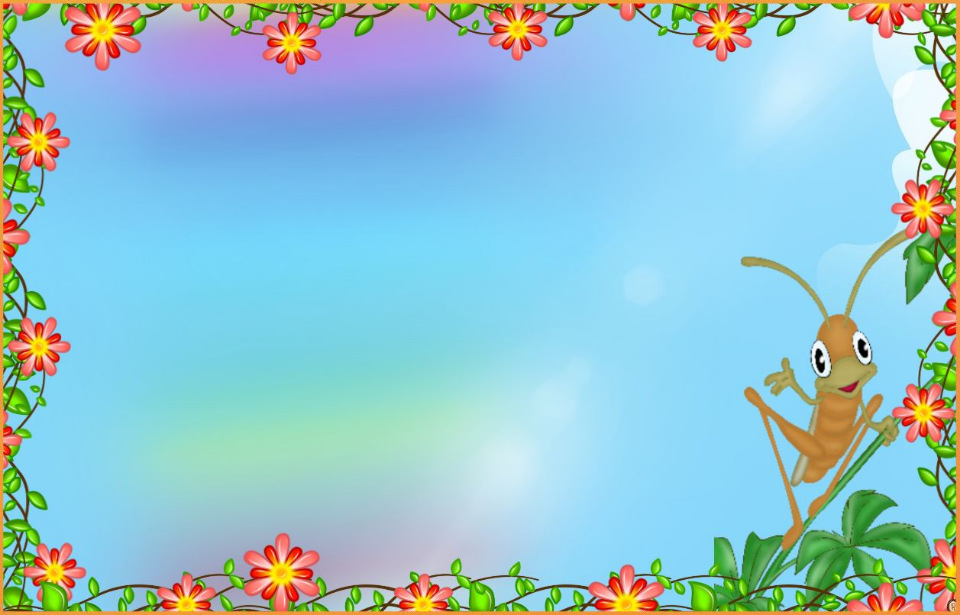 Сабақтың тақырыбы:
Сен не жейсің?
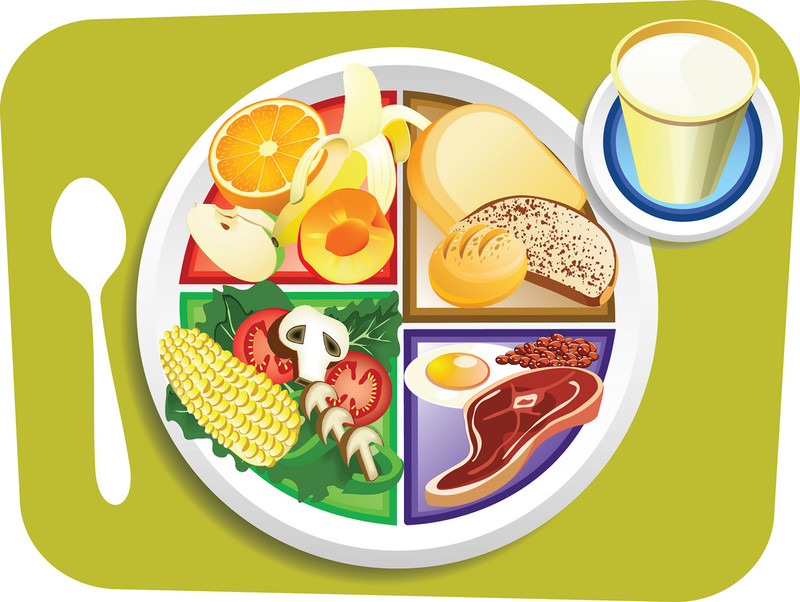 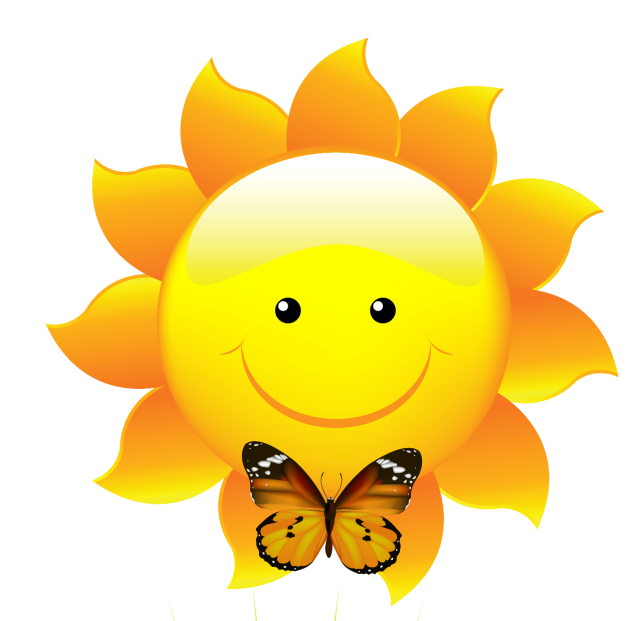 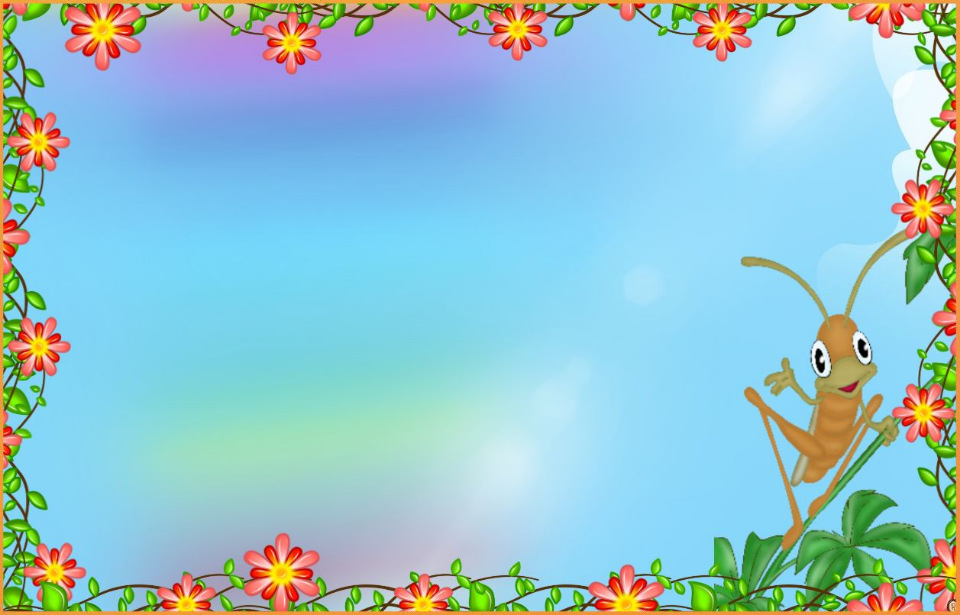 Психологиялық ахуал
Күнде ерте тұрамын,Ерте тұру ұраным.Тапсырмамды орындап,Мектепке бет бұрамын.
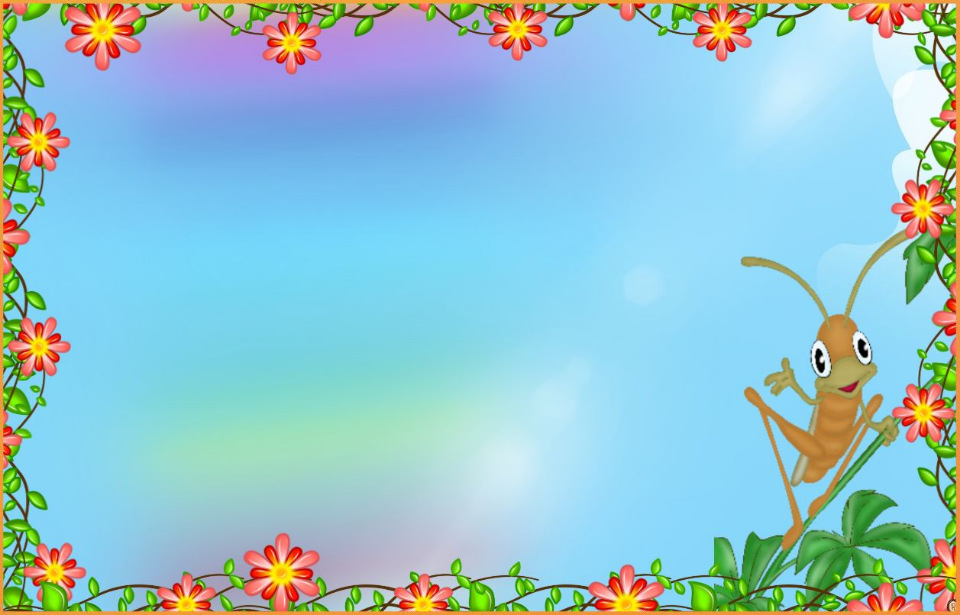 Суретпен жұмыс
Тыңда. Оқы. Үлгі бойынша айт.
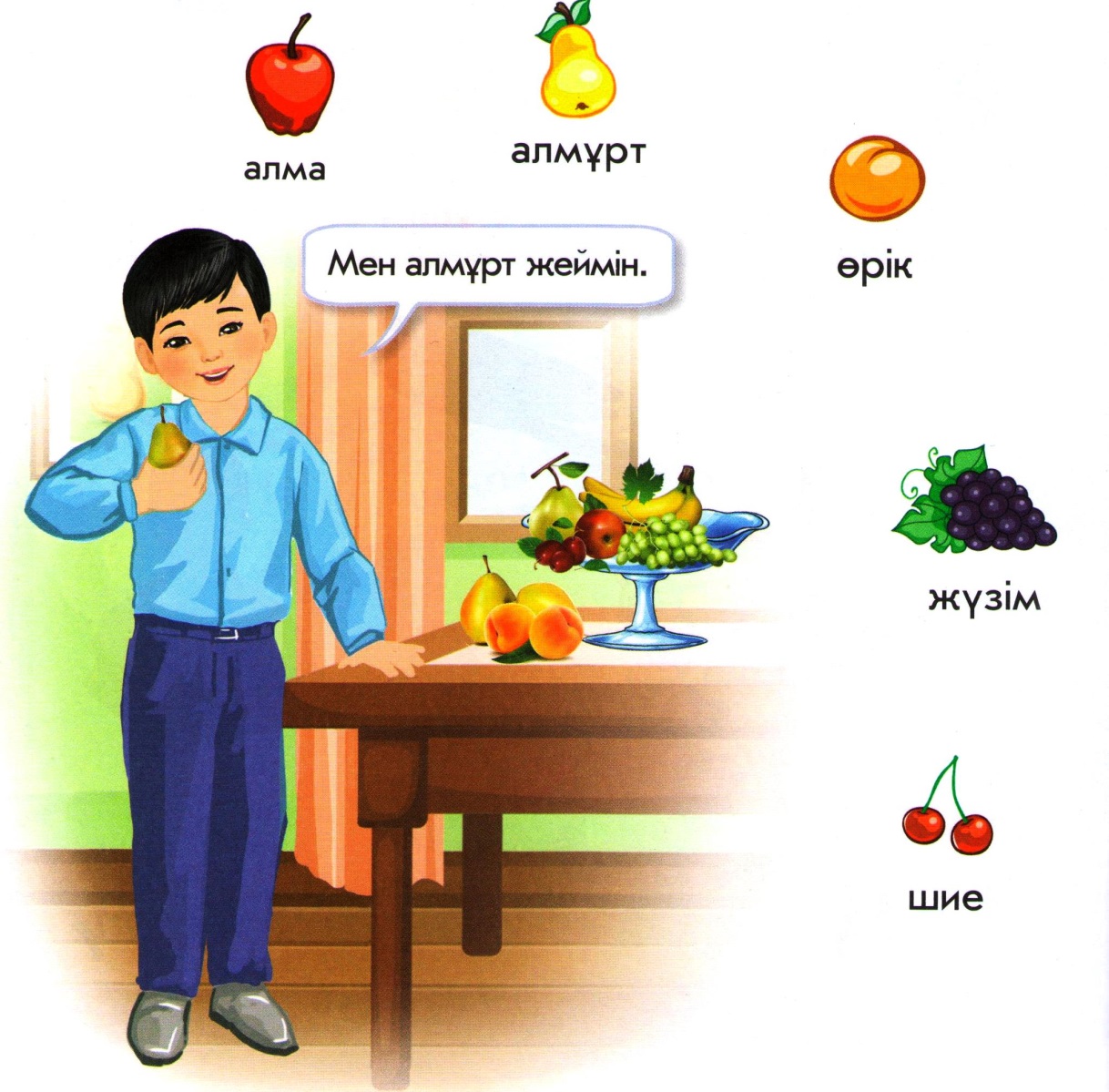 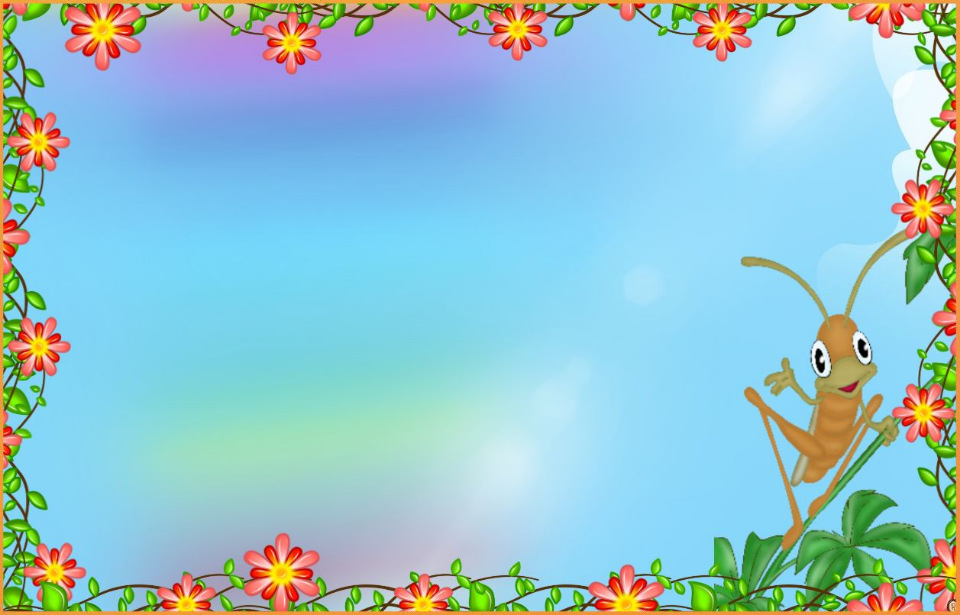 Сөздік 
Жеймін – ем, кушаю
Жемеймін – не ем, не кушаю
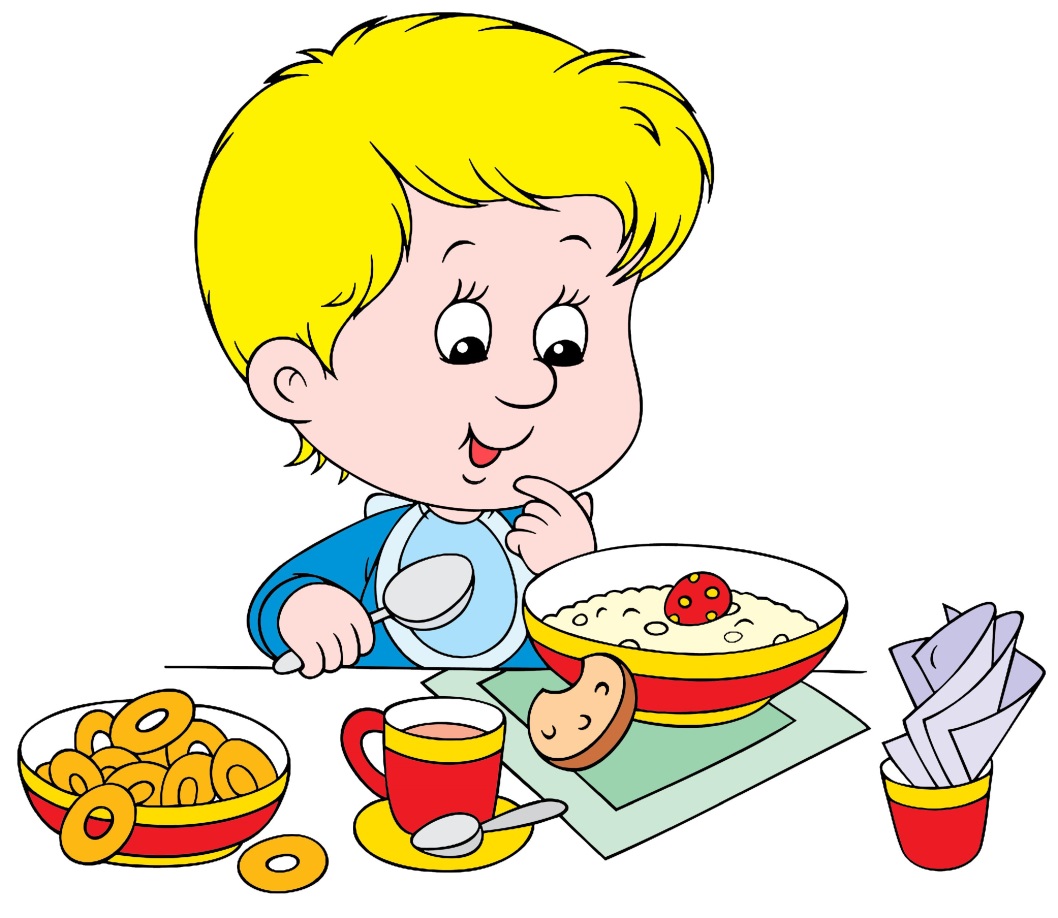 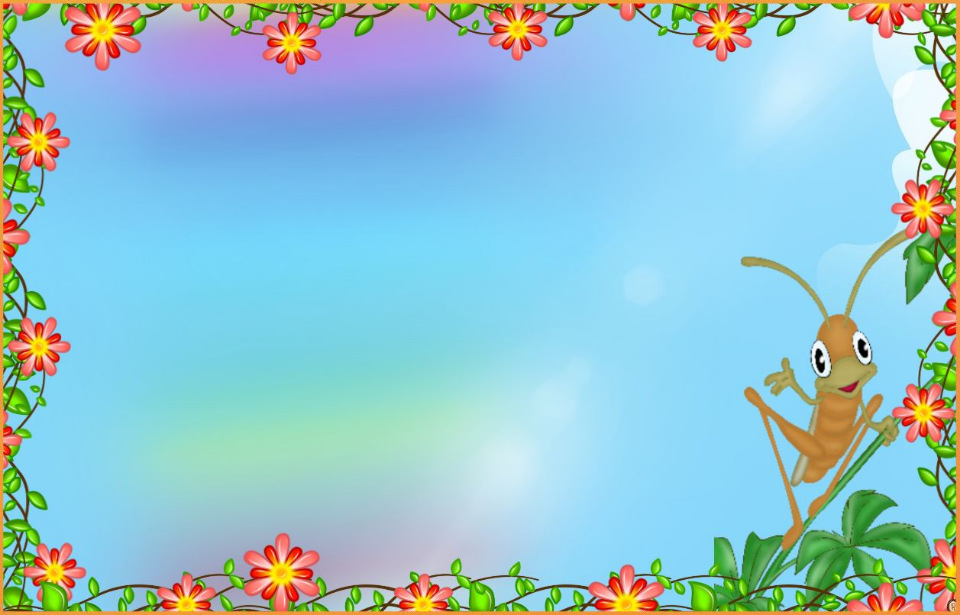 Үштілдік
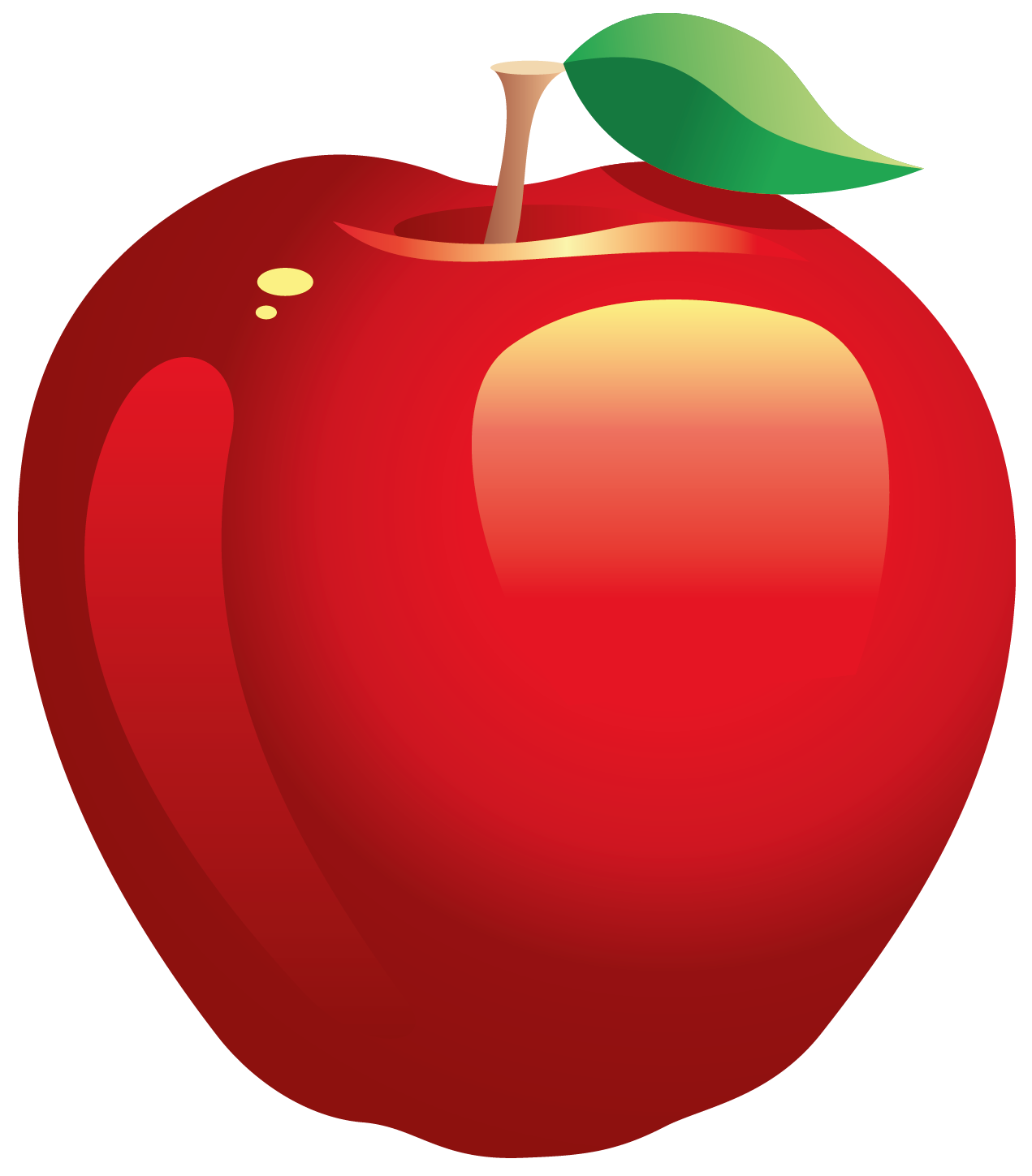 алма
яблоко
apple
Есте сақта!
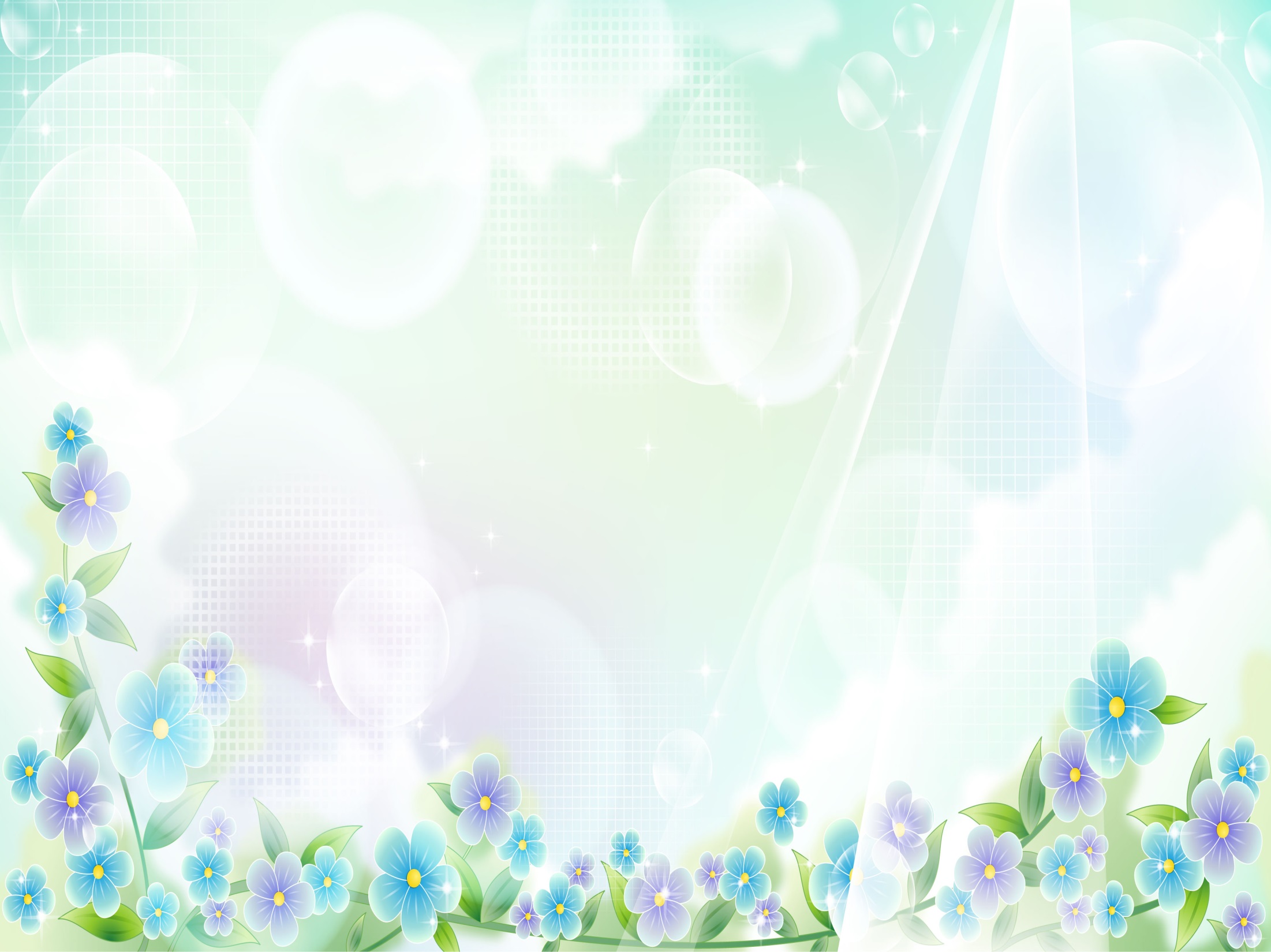 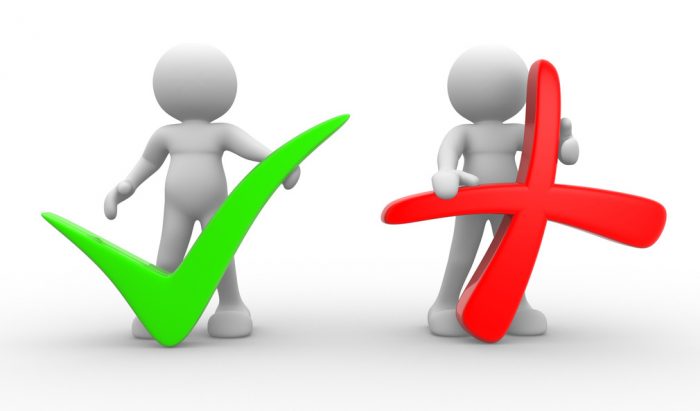 Мен алма жеймін.
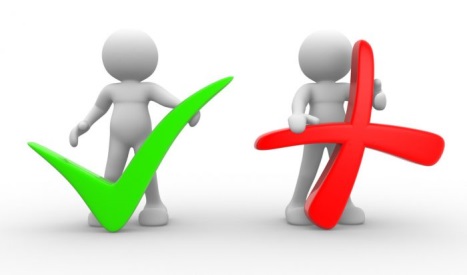 Мен алма жемеймін.
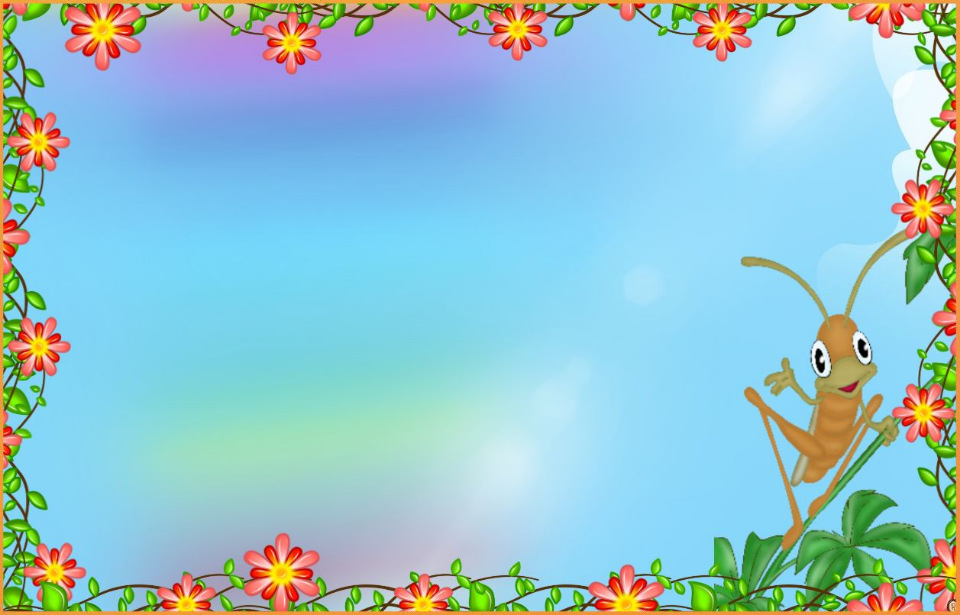 Жұппен жұмыс
Тыңда. Оқы. Диалогты ойнаңыз. Үлгі бойынша сөйлес.
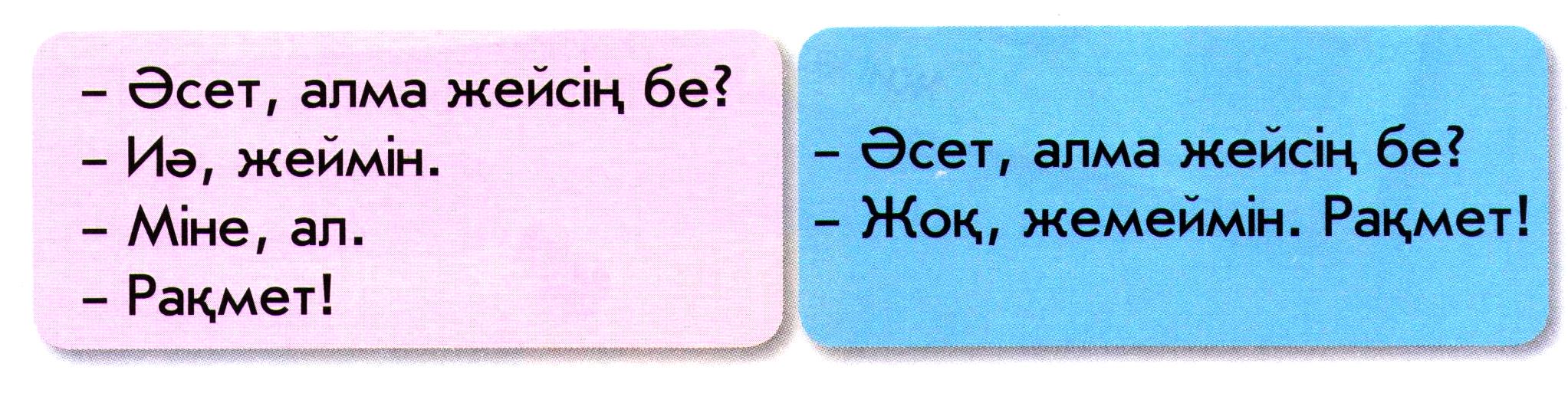 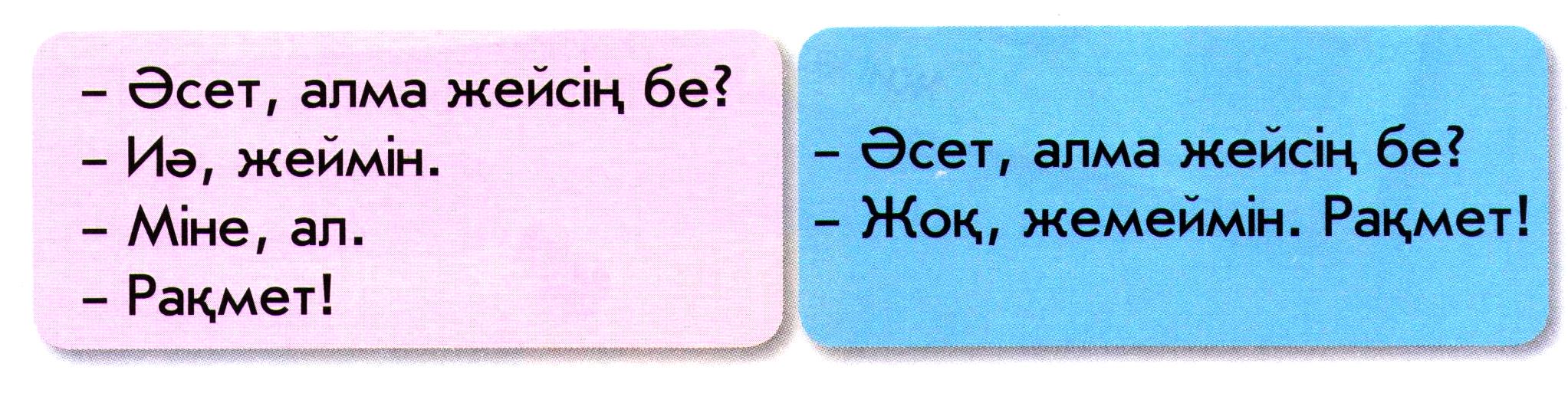 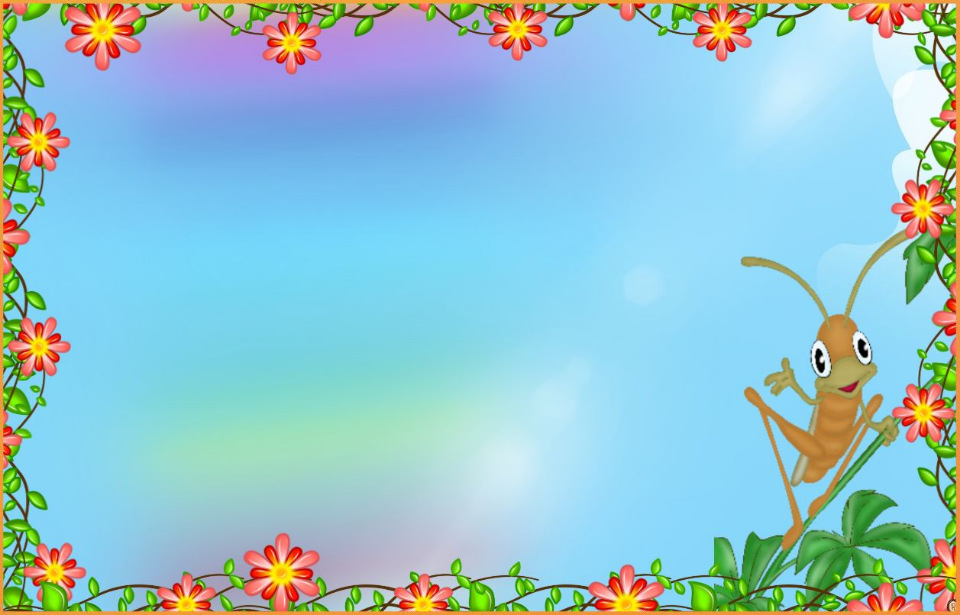 Әдісі «Толықтырып айт»
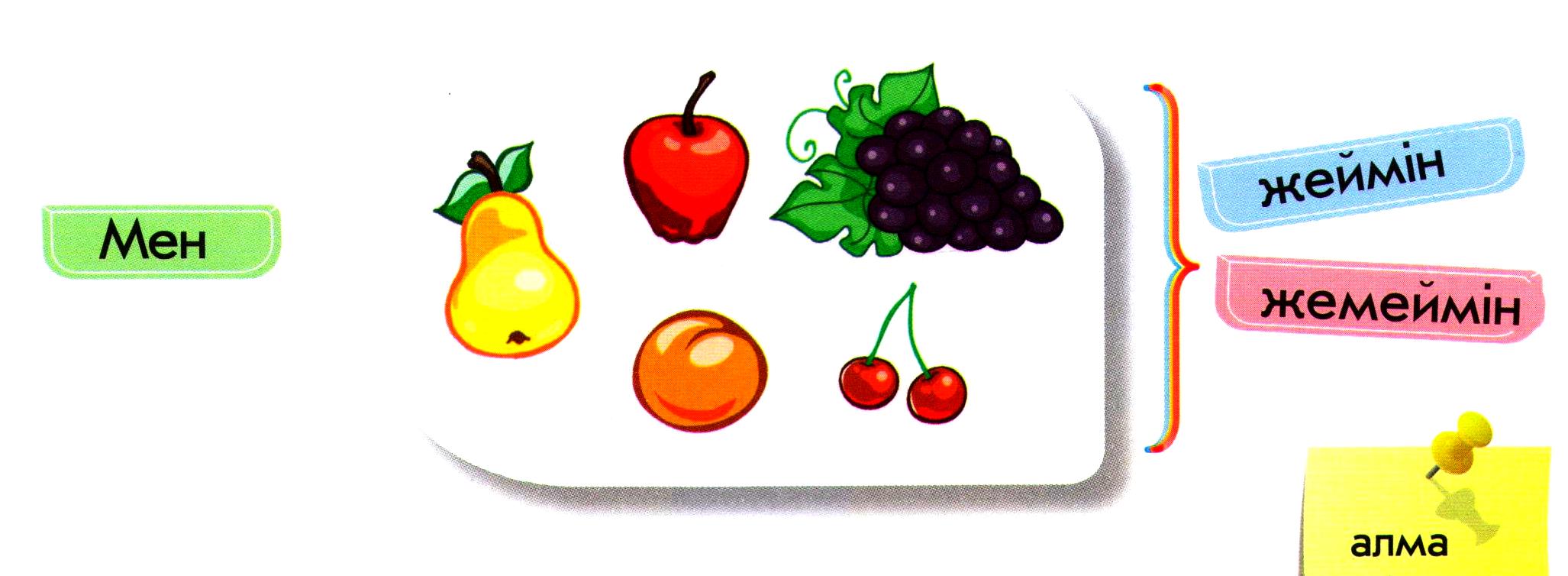 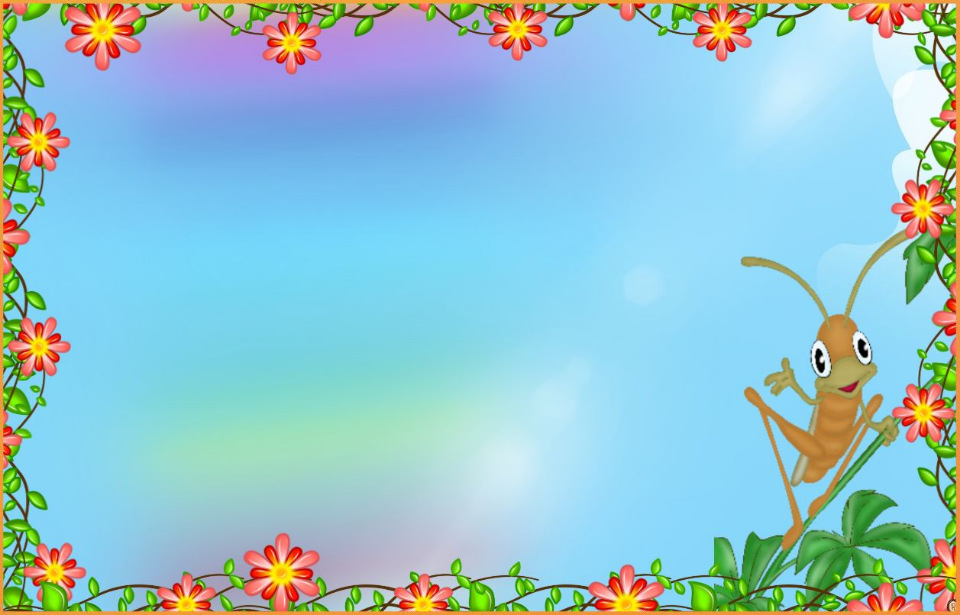 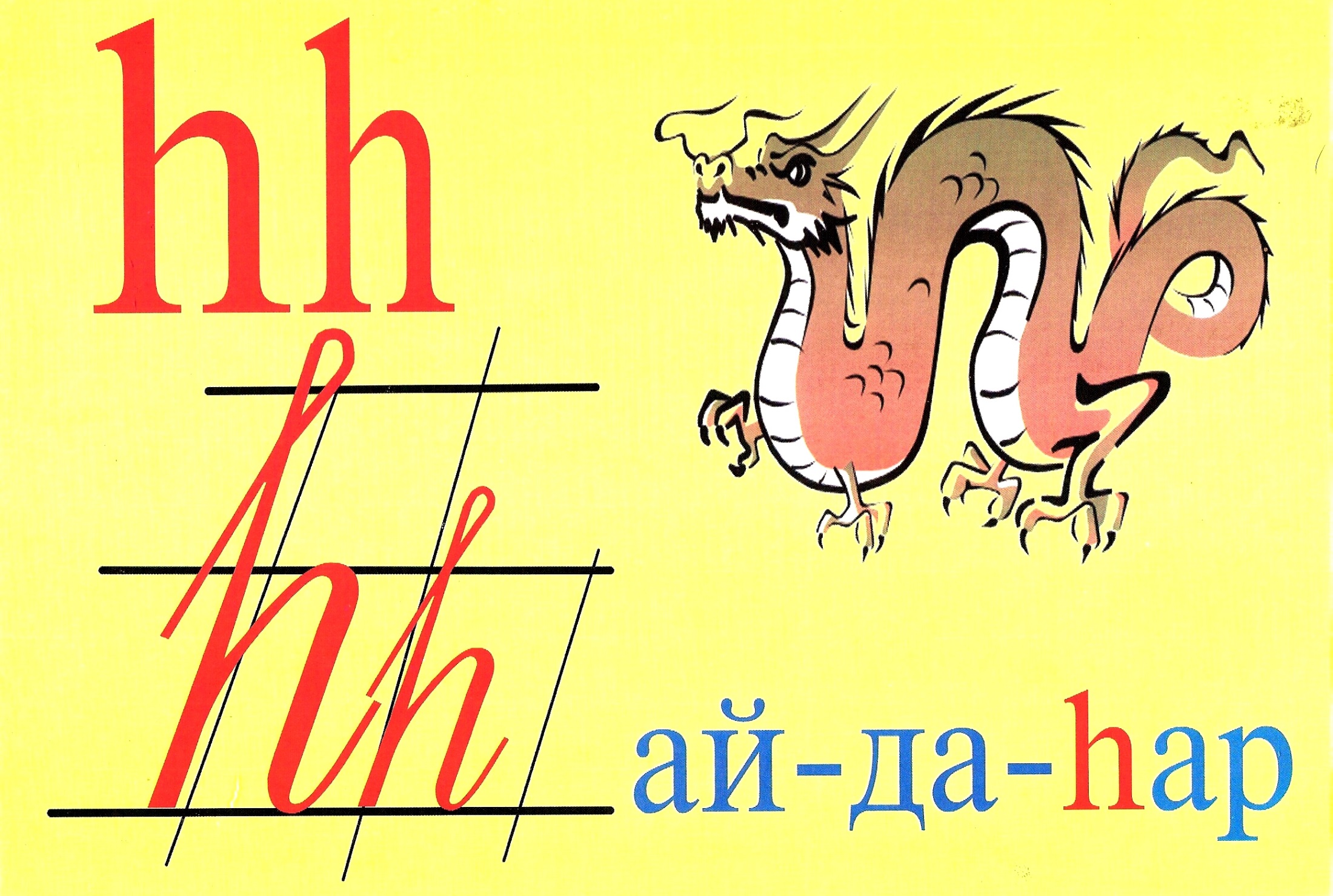 Һ әрпі
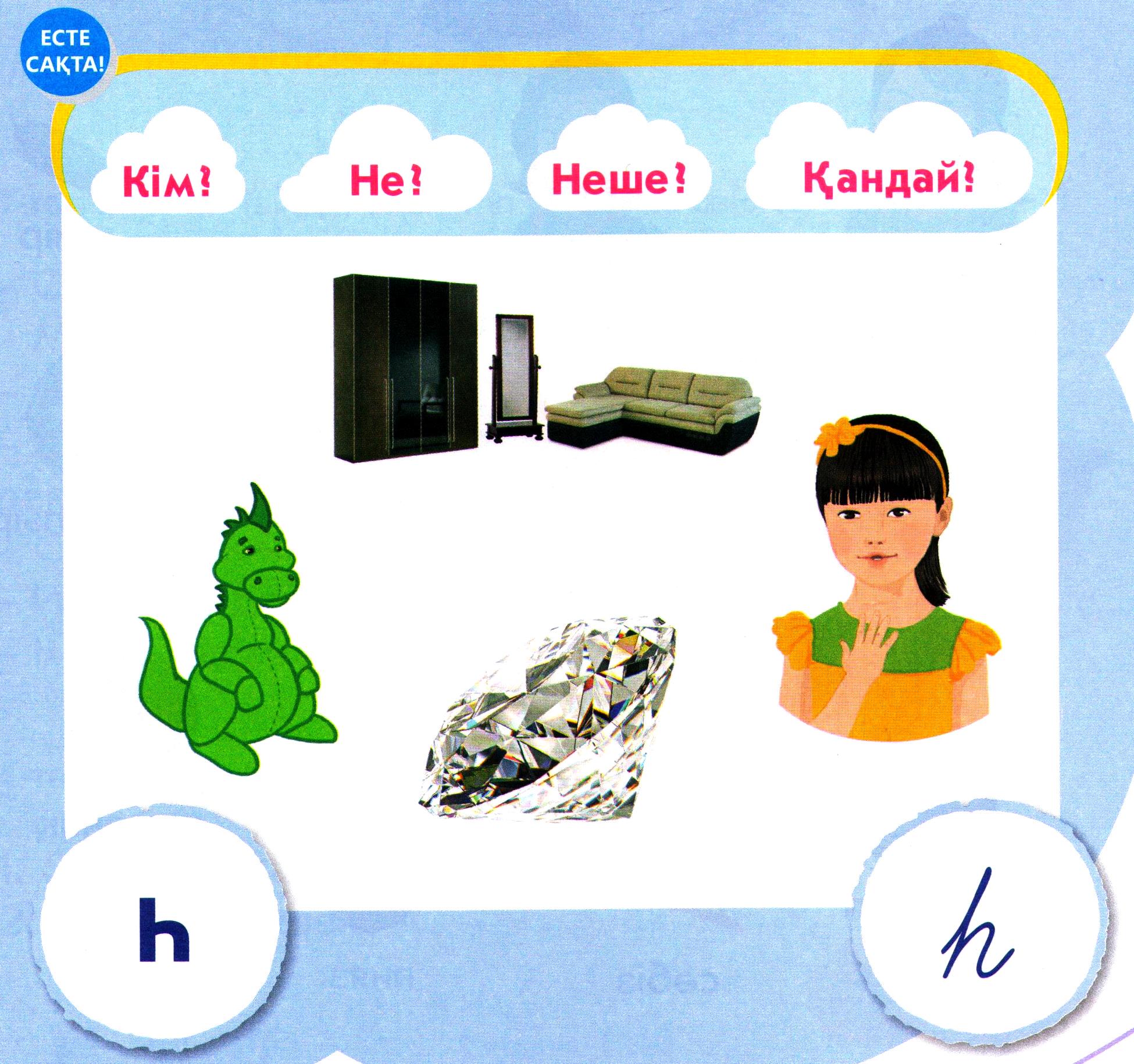 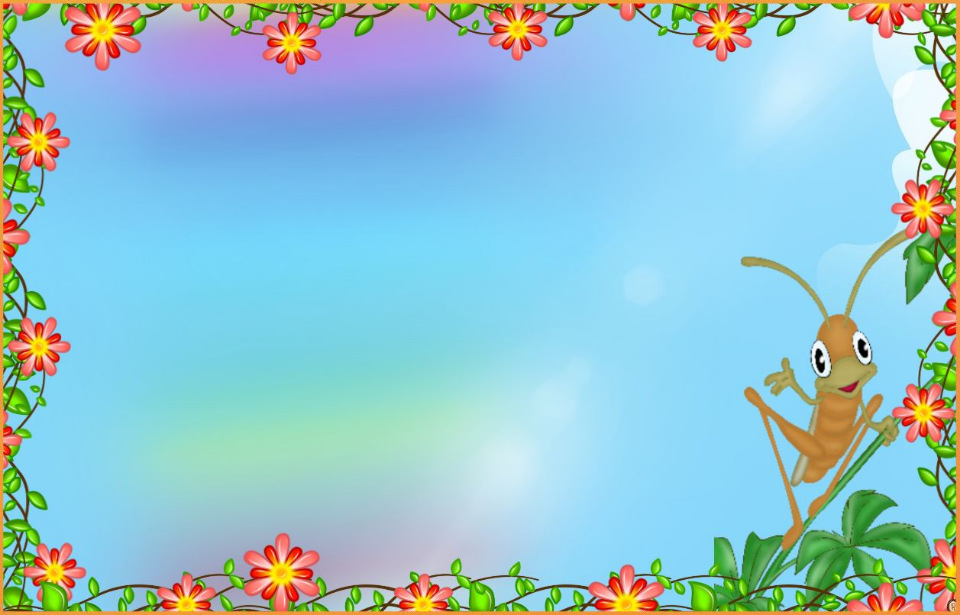 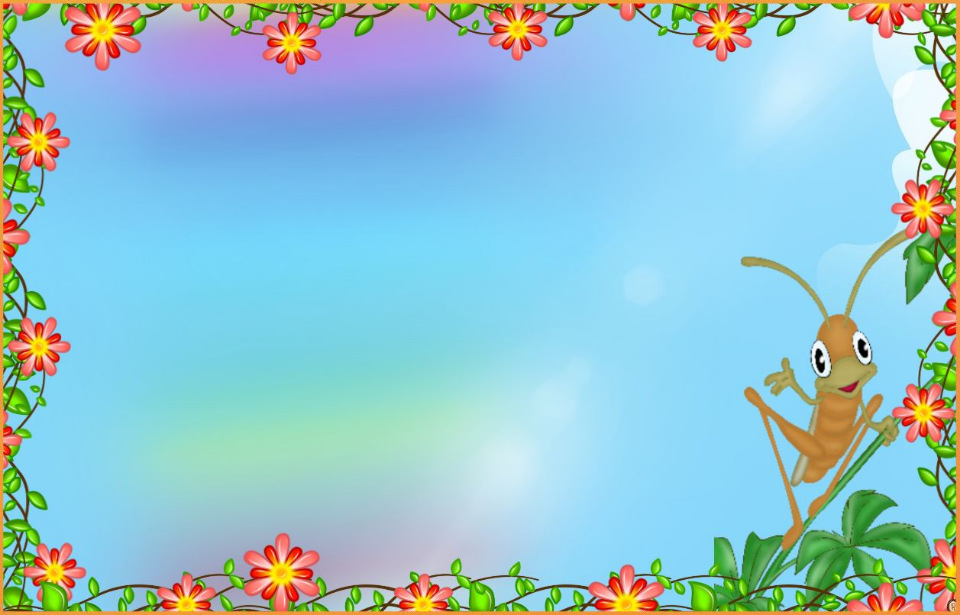 Дәптермен жұмыс
Бастыр. Жаз.
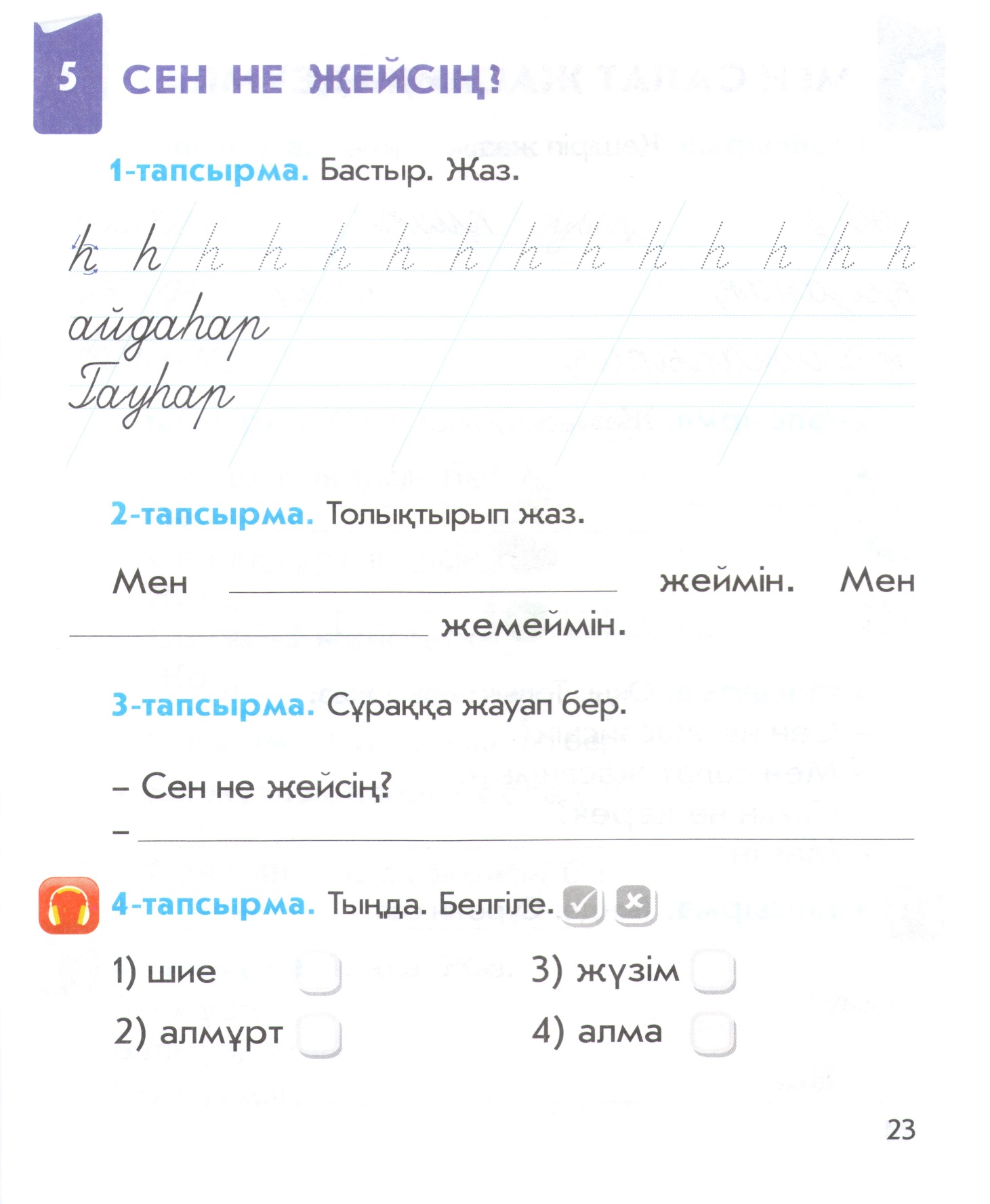 Толықтырып жаз.
Мен  ___________________жеймін. 
Мен ____________________жемеймін.
Сұраққа жауап бер.
- Сен не жейсің?
- _______________________________.
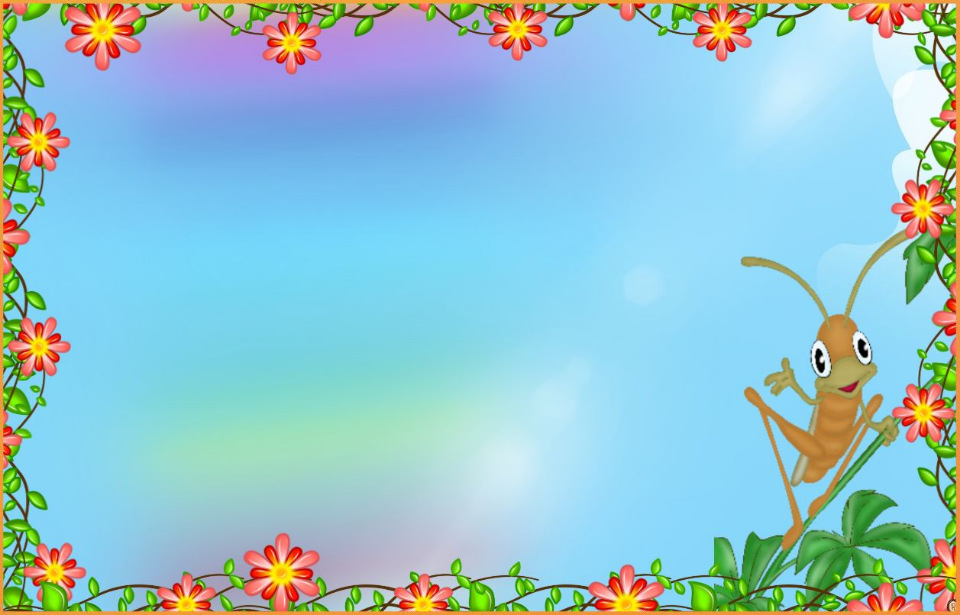 Карточкалар бойынша жұмыс
Тыңда. Белгіле
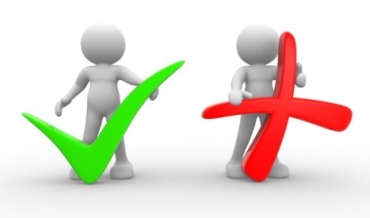 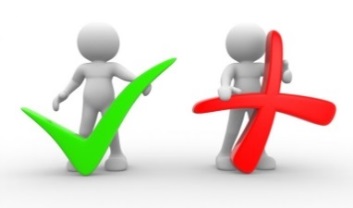 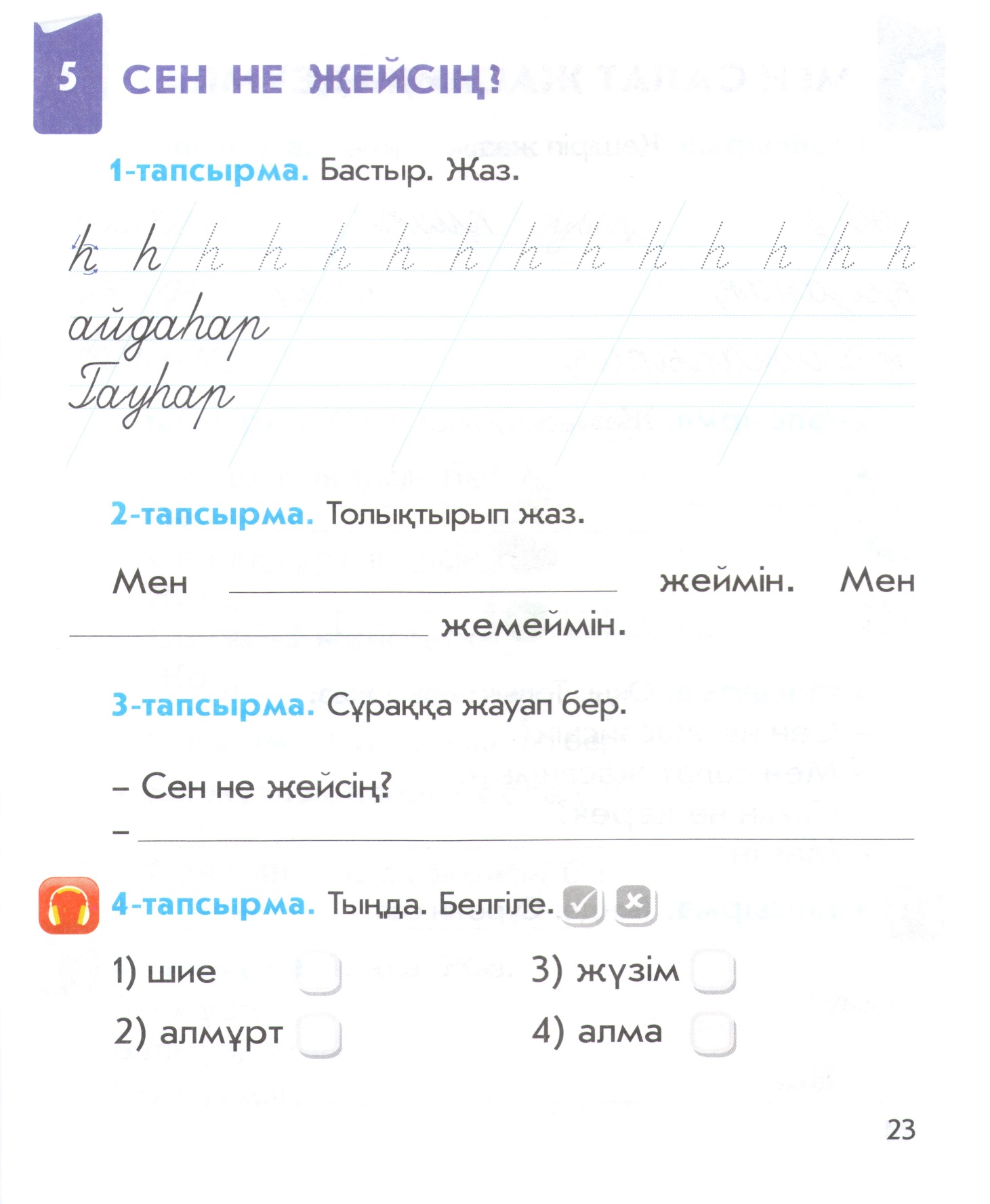 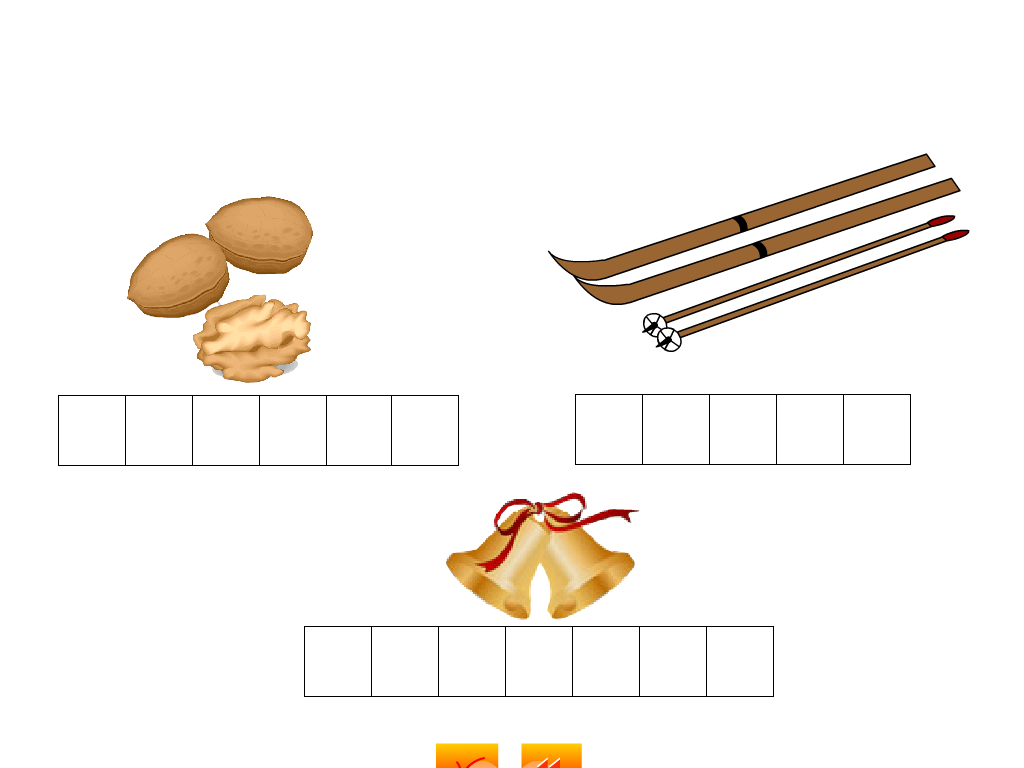 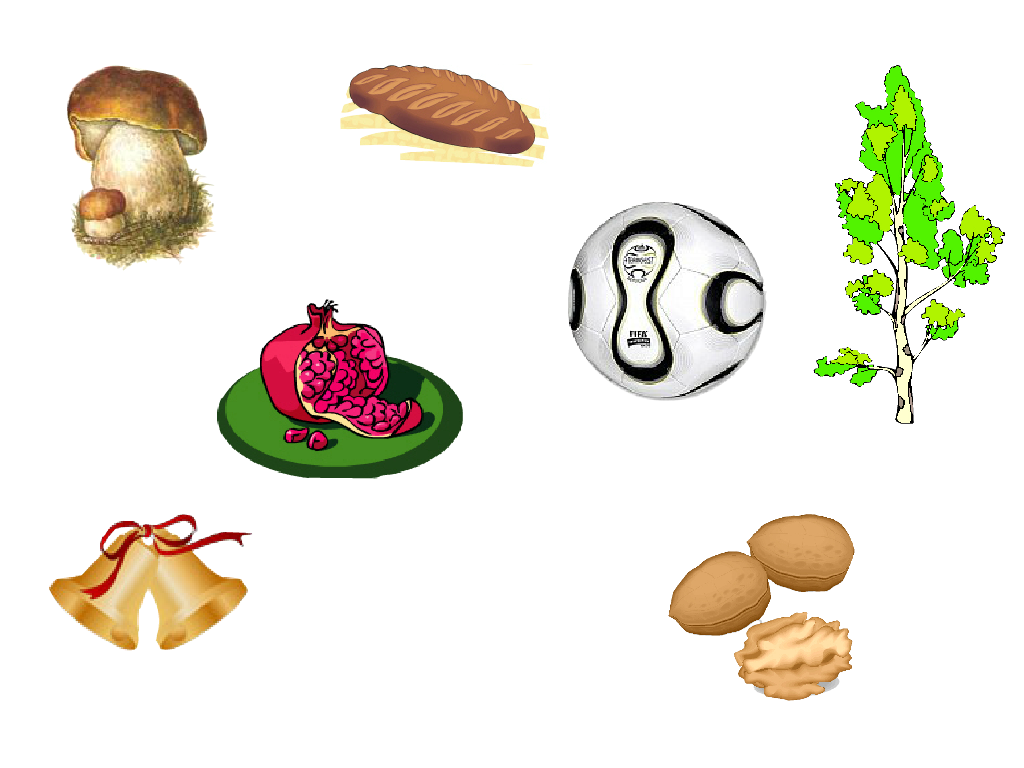 Атауында «Ң» дыбысы бар сөздерді көрсет.
Суреттердегі заттардың атауынан «Ң» дыбысын тауып, орнын тауып жаз.
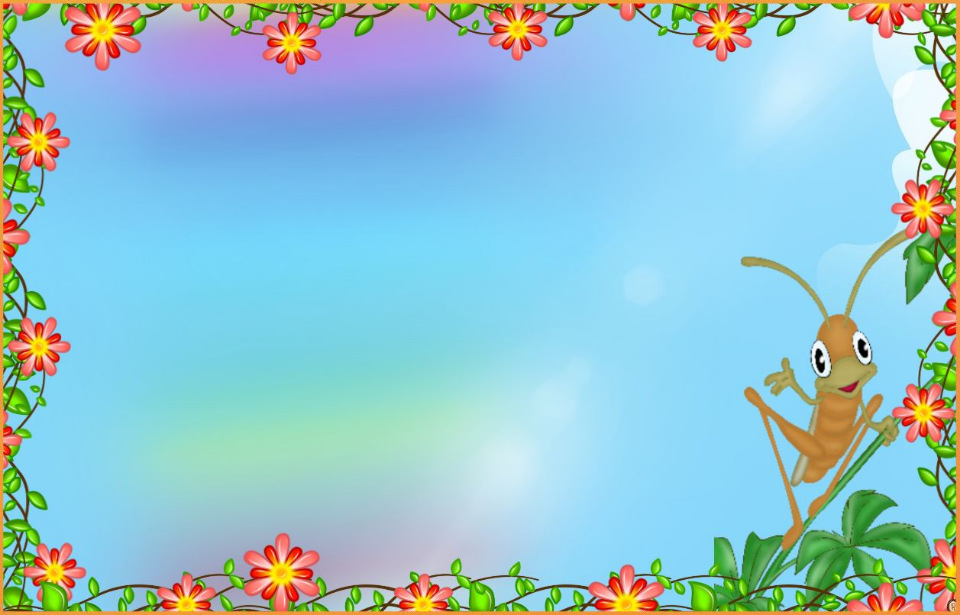 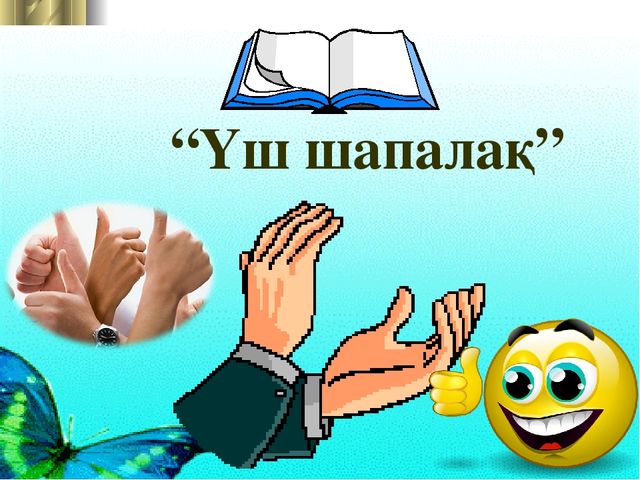